Lesson 2 – Simple continuous line drawing. 

Respond 
Response
Lesson 1 – Using Quentin Blake's Drawings as Inspiration!

Sketchbooks, 
Brainstorm, 
Explore, Experiment, 
Test, Try Out
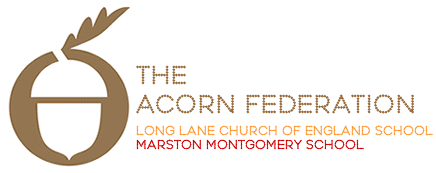 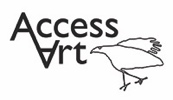 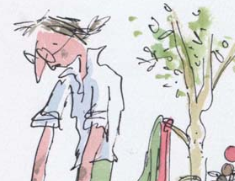 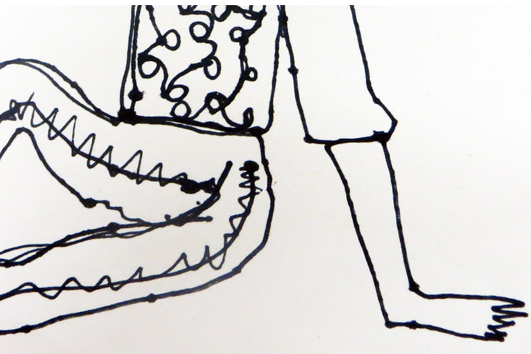 Knowledge Organiser
Lesson 5  
Adding texture 
to the model


Present, Share, 
Reflect, Respond, Feedback
Lesson 3 – Creating illustrations of characters showing movement and expression.

Line, Shape, Wash, Layer, Pen, Watercolour, Exaggerate, Gesture
Lesson 4 – Plasticine Characters

Sculpture, 
Armature, 
Structure, Cover,
Construct, 
Model, 
Character, Personality
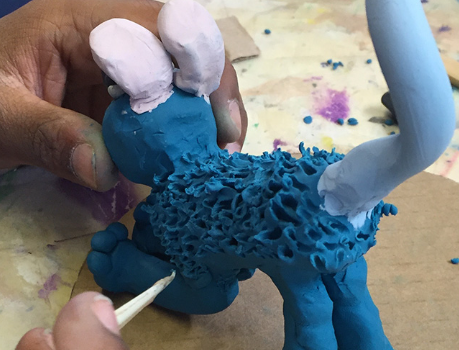 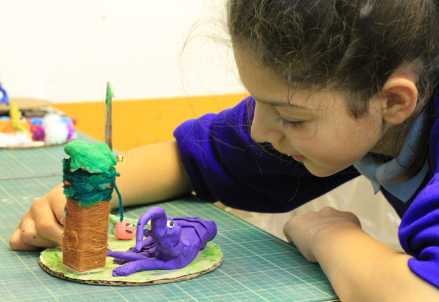 Lesson 6 – Reflect & Discuss
How do I feel about what I have made? 

Photograph, Lighting, 
Composition, Focus, Intention,
LKS2 Art
Telling Stories
Through Making
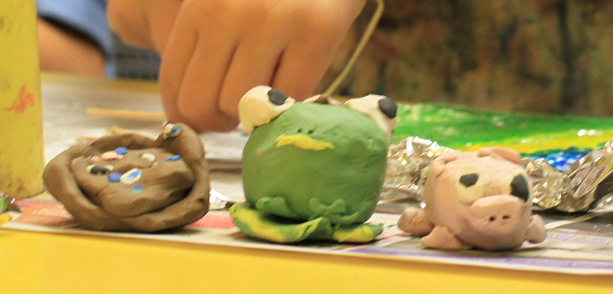